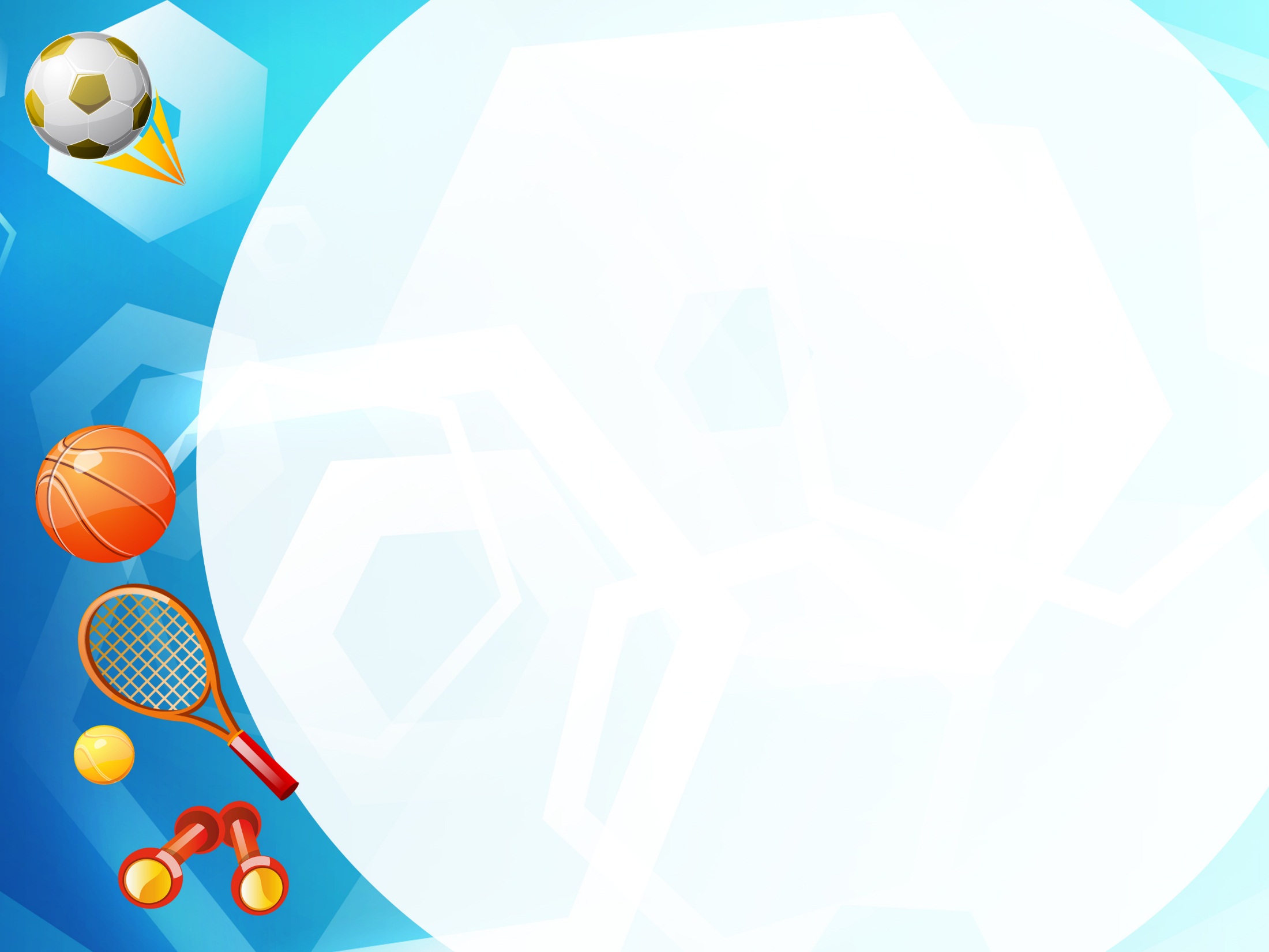 Спортивно-масова робота в закладі позашкільної освіти як один із аспектів формування соціально-адаптованої особистості
Пахущий В.І., директор Сахновщинського ДЮКФП “Олімп”
Формуємо особистість
Спорт допомогає пізнати самого себе, свої можливості, свій характер. Спорт не тільки робить із кволого – сильного, з хворого – здорового. Він допомогає виховати наполегливість і волю розвинути зовнішню і внутрішню красу. Не обов’язково бути чемпіоном – на це здатний не кожний, але кожного разу підніматися на свій особистий чемпіонський п’єдестал може кожний
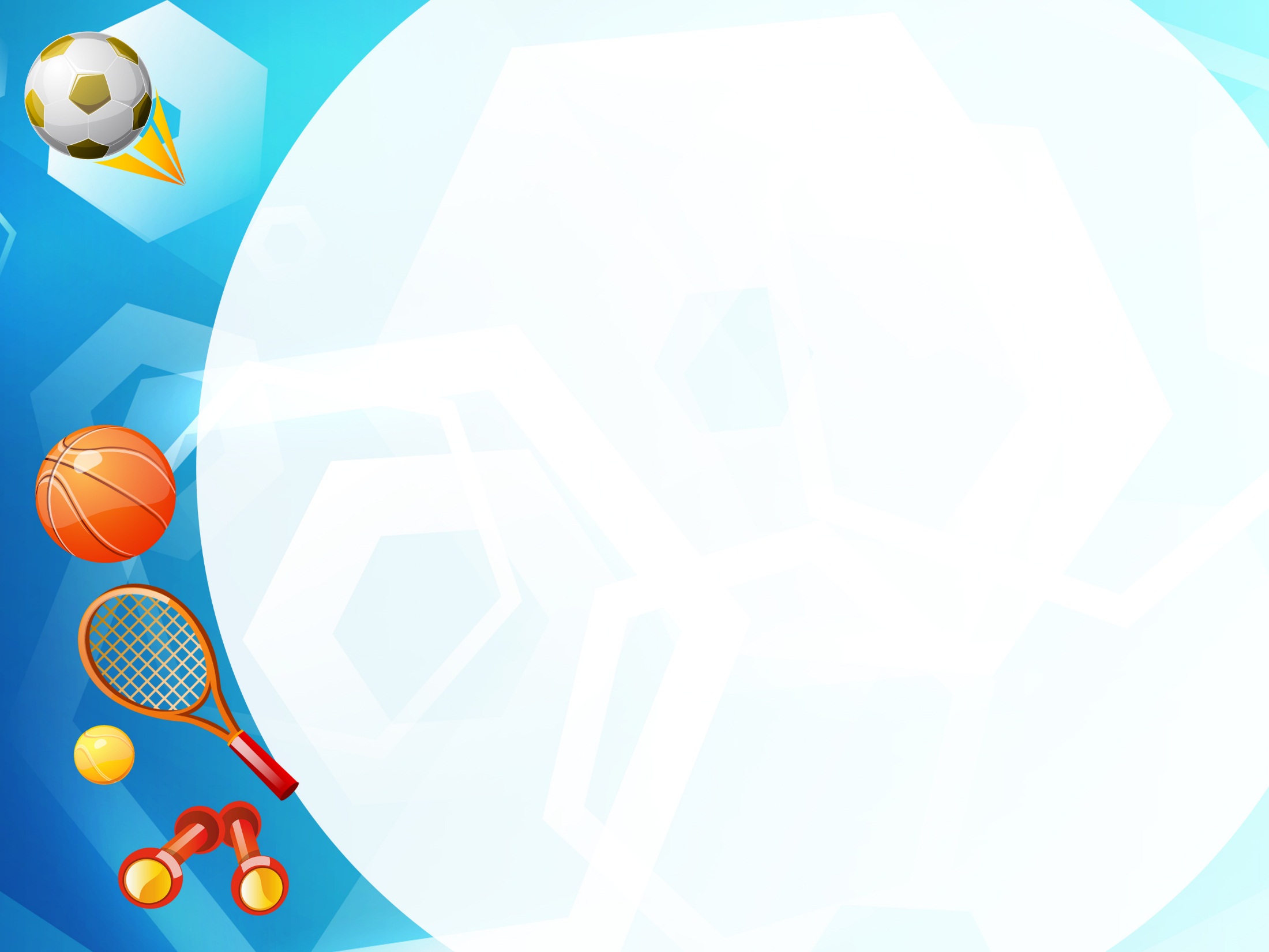 Соціальна компетентність  (адаптація)-  індивідуальні здібності, що пов'язані з уміннями виражати почуття і стосунки; спроможність особистості брати на себе соціальні та етичні зобов'язання, здатності до самоаналізу і критичного осмислення себе, комунікативно спрямовані навички, пов'язані з процесами соціальної взаємодії і співпраці, вміння працювати в групах.
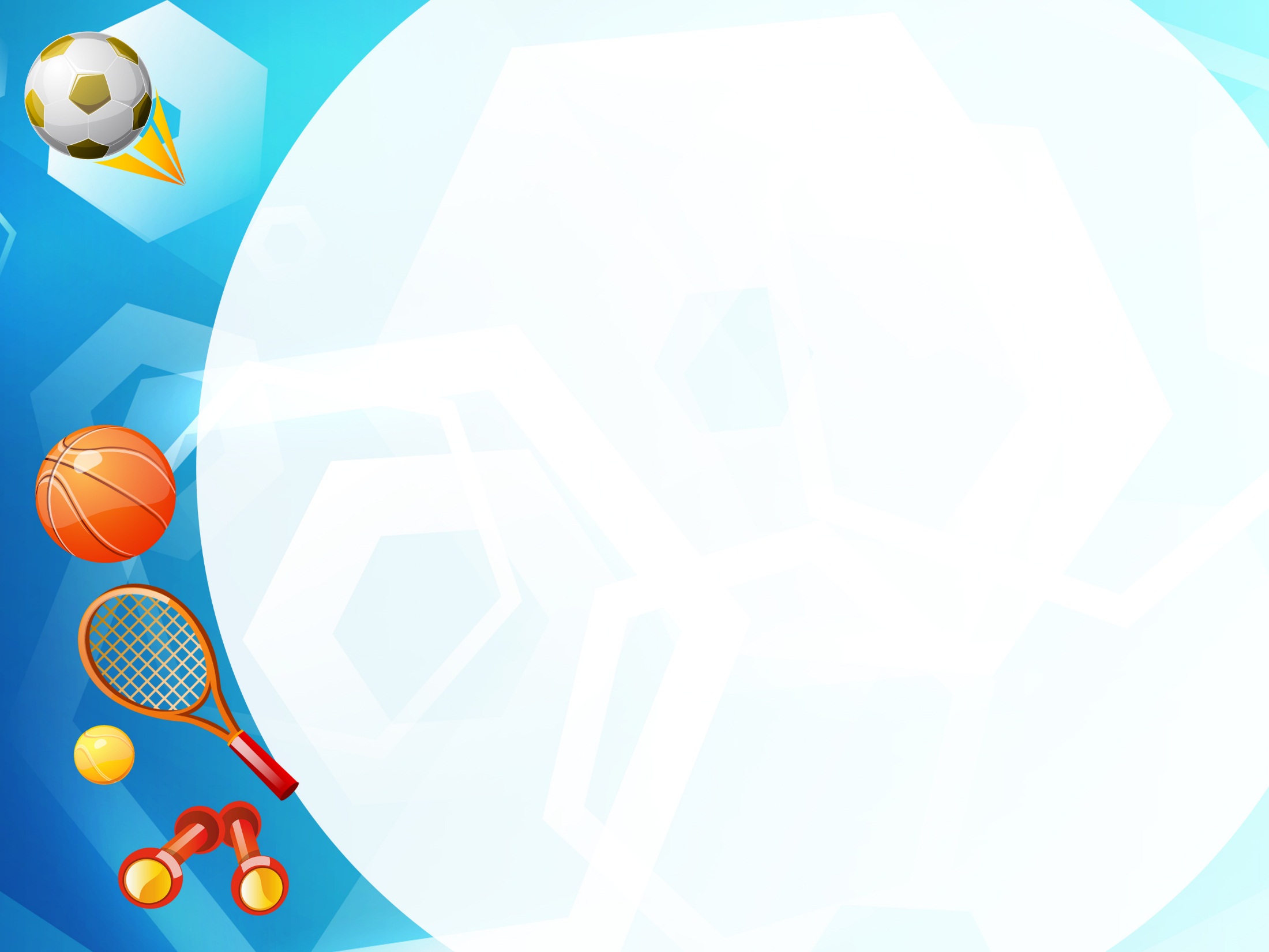 Формування соціально-адаптованої  особистості
фіксація уваги вихованця на соціальному результаті діяльності (що моя робота може дати іншим?);
ціннісна мотивація (для кого ми це робимо? заради чого? з якою метою? що моя діяльність значить для власного розвитку та чим корисна оточуючим? тощо);
встановлення зв’язку цієї діяльності з подальшим життям (чи буде це корисним у майбутньому, у професійному плані, у звичайному житті?);
рефлексія за підсумками діяльності (мої емоції; чи досягнув я результату? що сприяло в досягненні результату?).
4
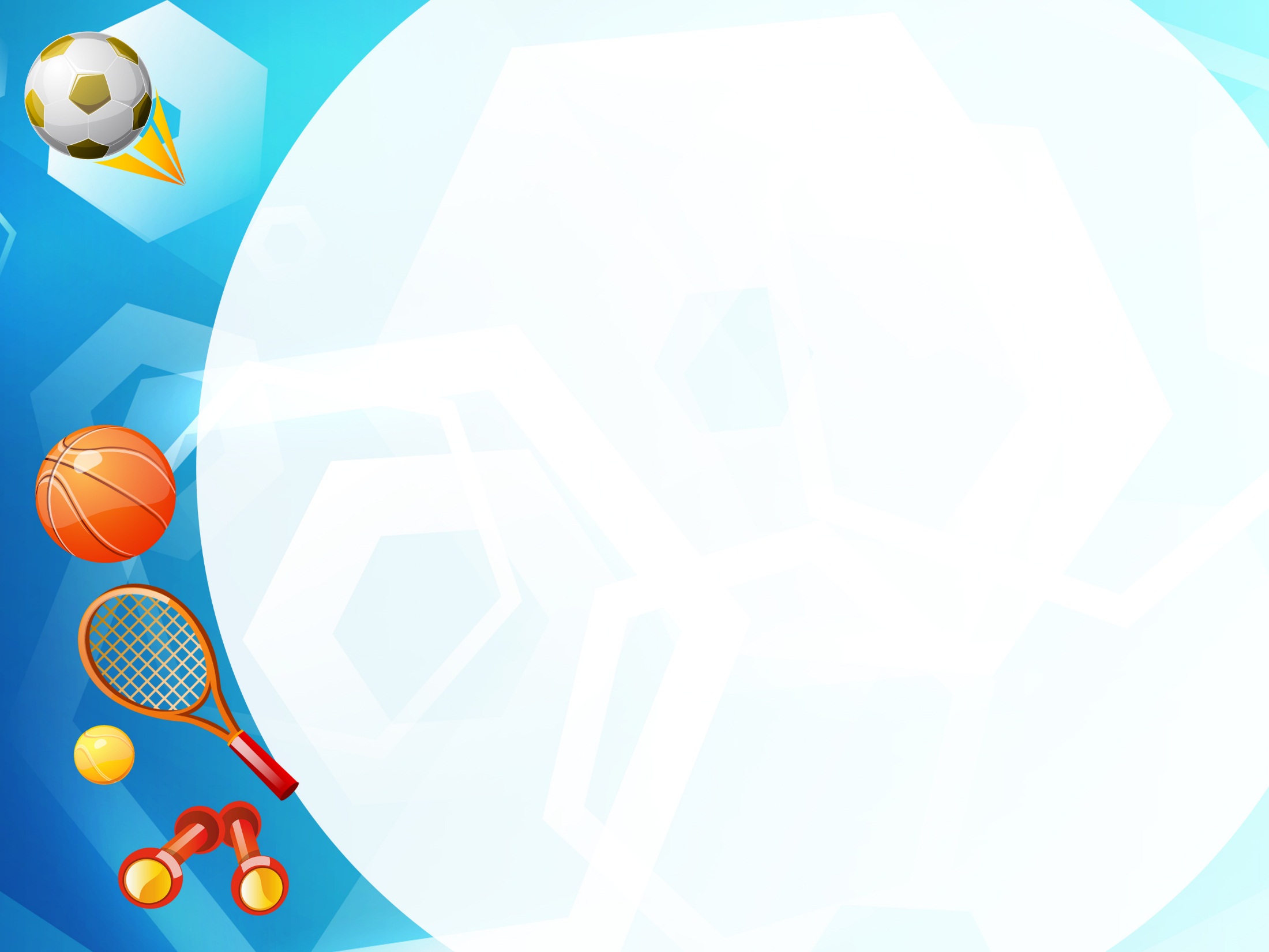 Проведення спортивно-масових заходів
Формування громадянина-патріота
Виховання поваги до українських звичаїв та обрядів
Формування навиків здорового способу життя
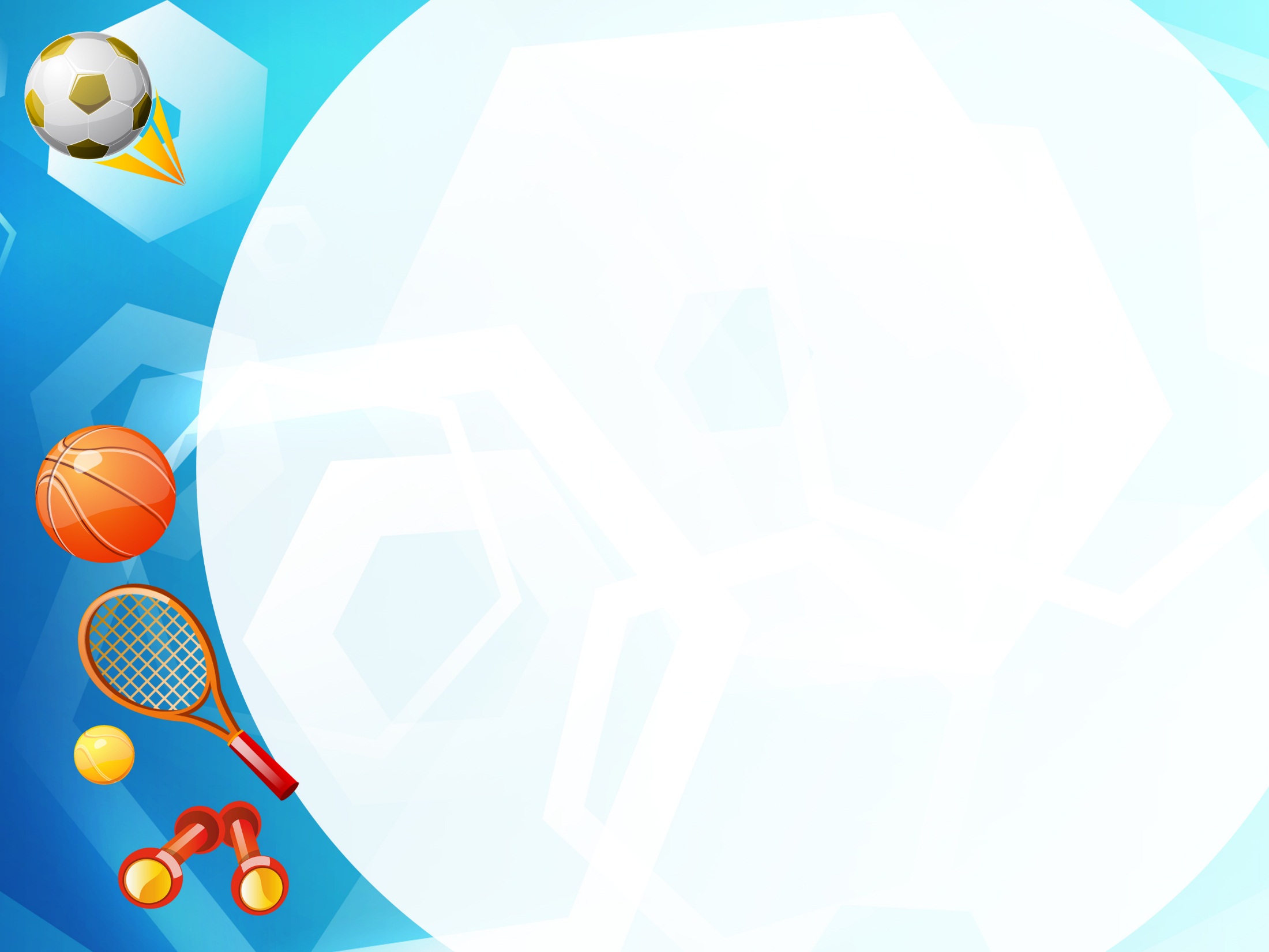 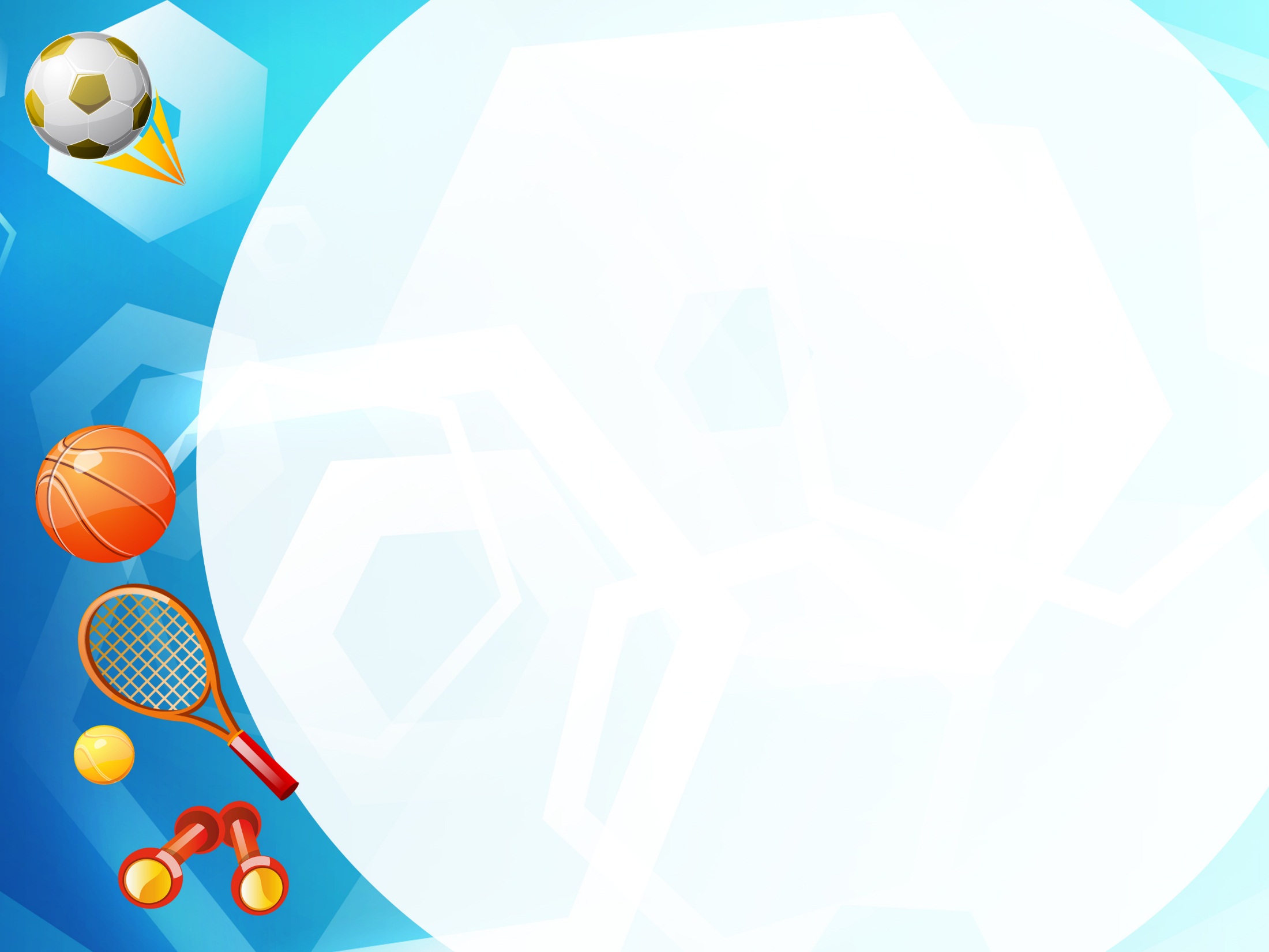 Проведення спортивно-масових заходів
Формування громадянської та соціальної компетентності
    
    Підготовка молоді до виконання свого громадянського обов’язку  - захисту Батьківщини
Проведення спортивно-масових заходів сприяє формуванню
патріотичних почуттів,
 духовних цінностей; 
поваги до законів, державних символів; громадянських якостей, 
толерантного ставлення до людей; 
навичок правомірної та здоровʼязбережувальної поведінки тощо.
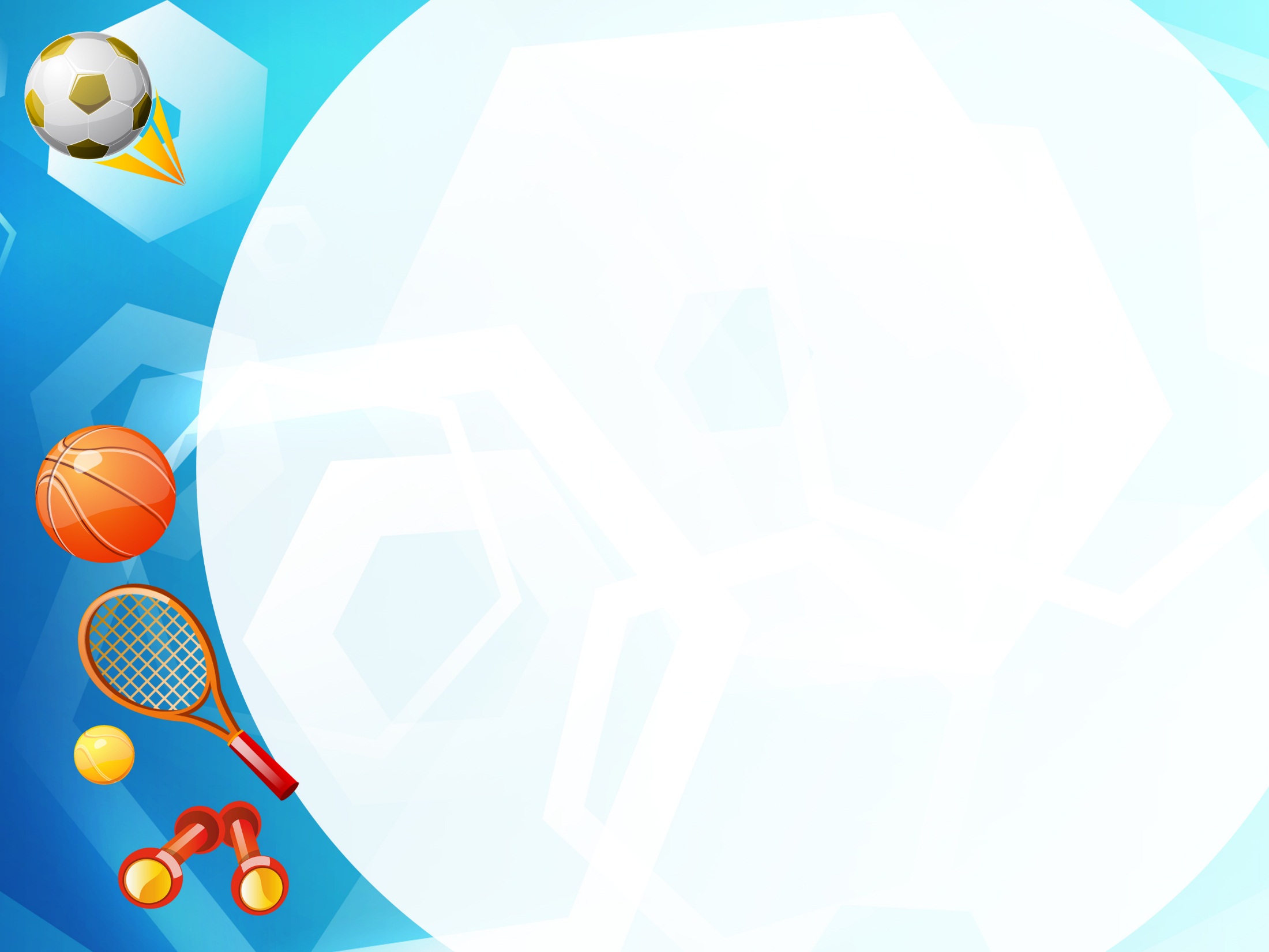 Подорожуємо рідною країною
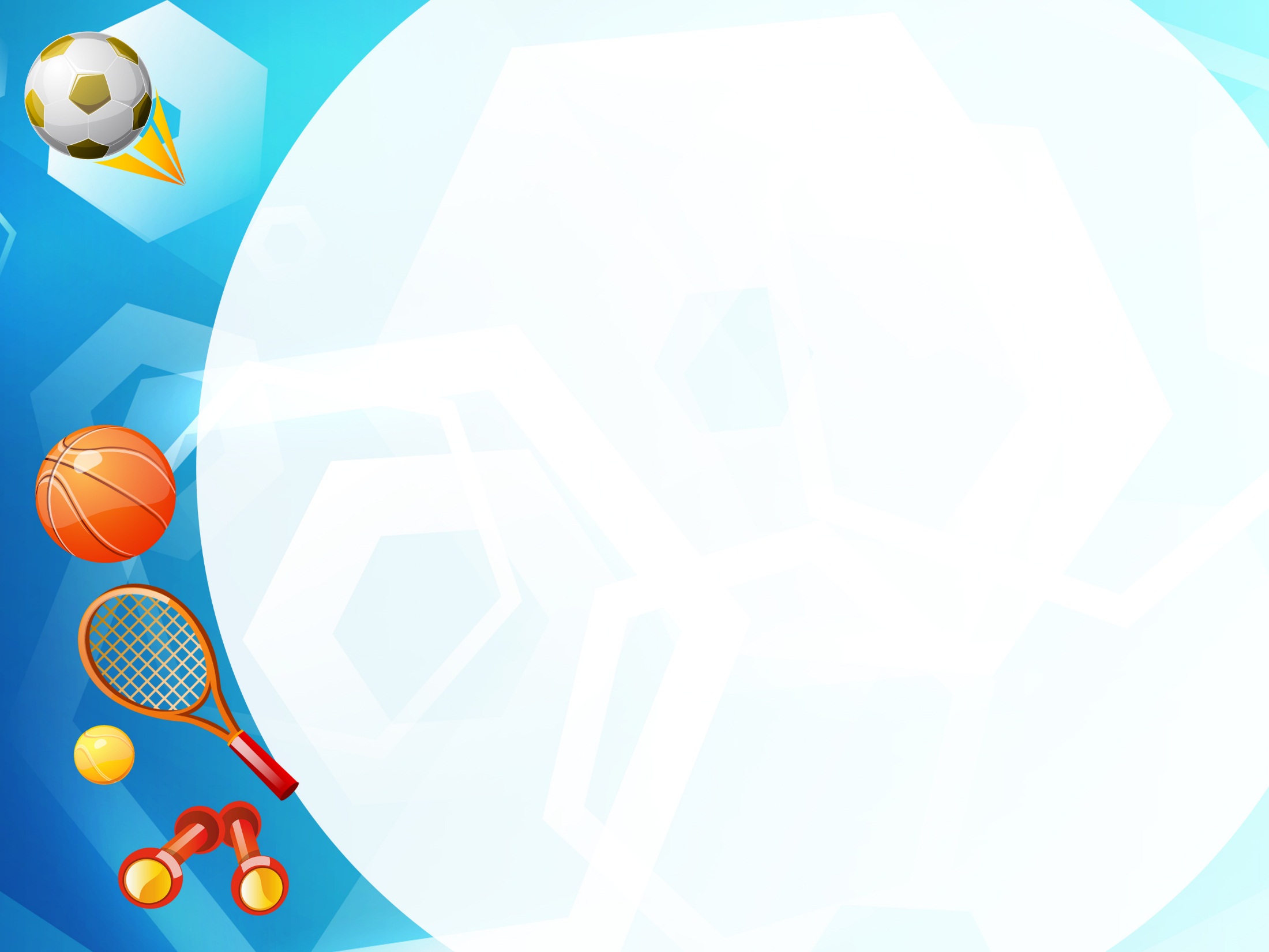 Рівняємось на керівників гуртків
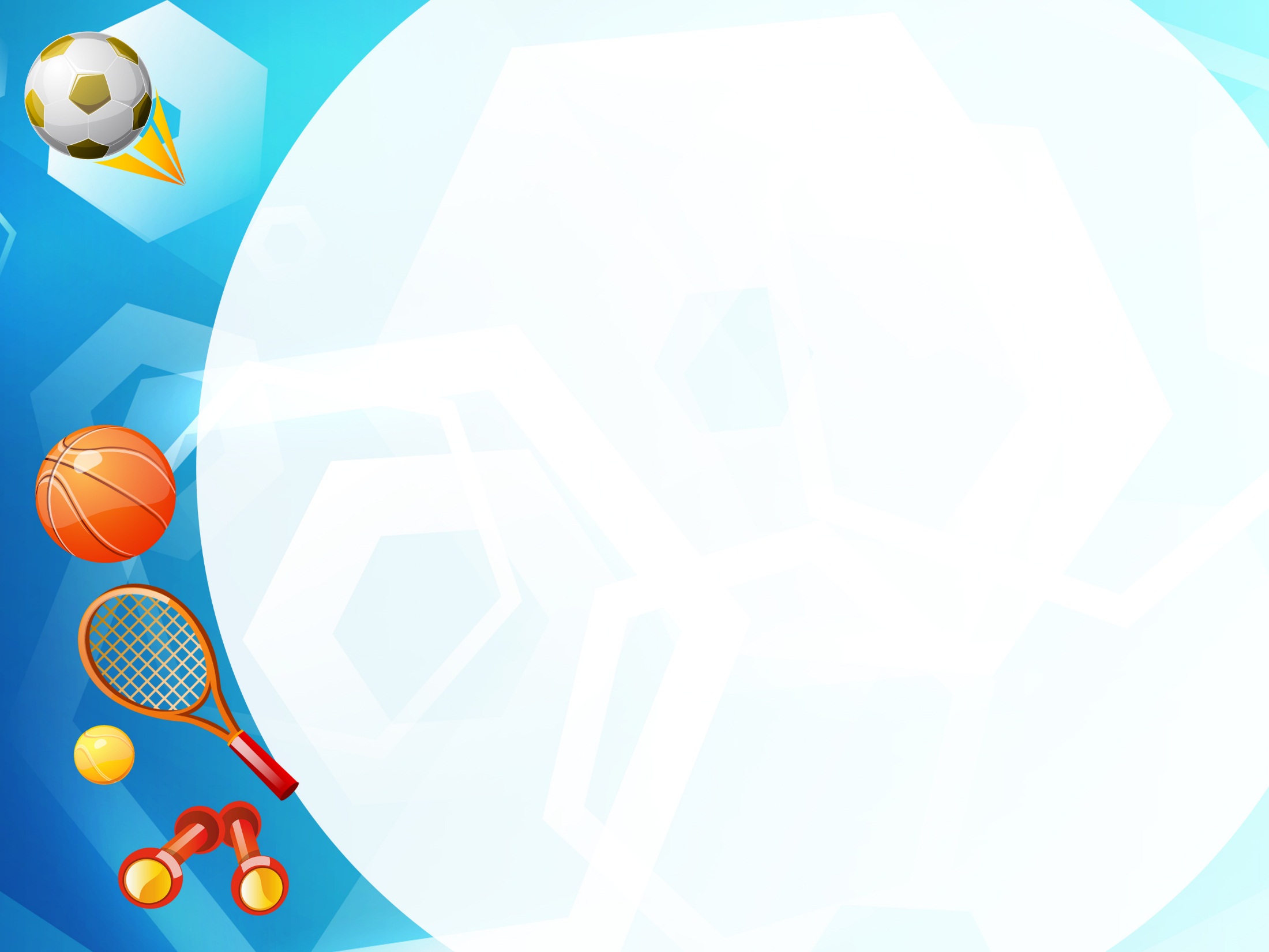 Формуємо естетичні смаки та культуру поведінки
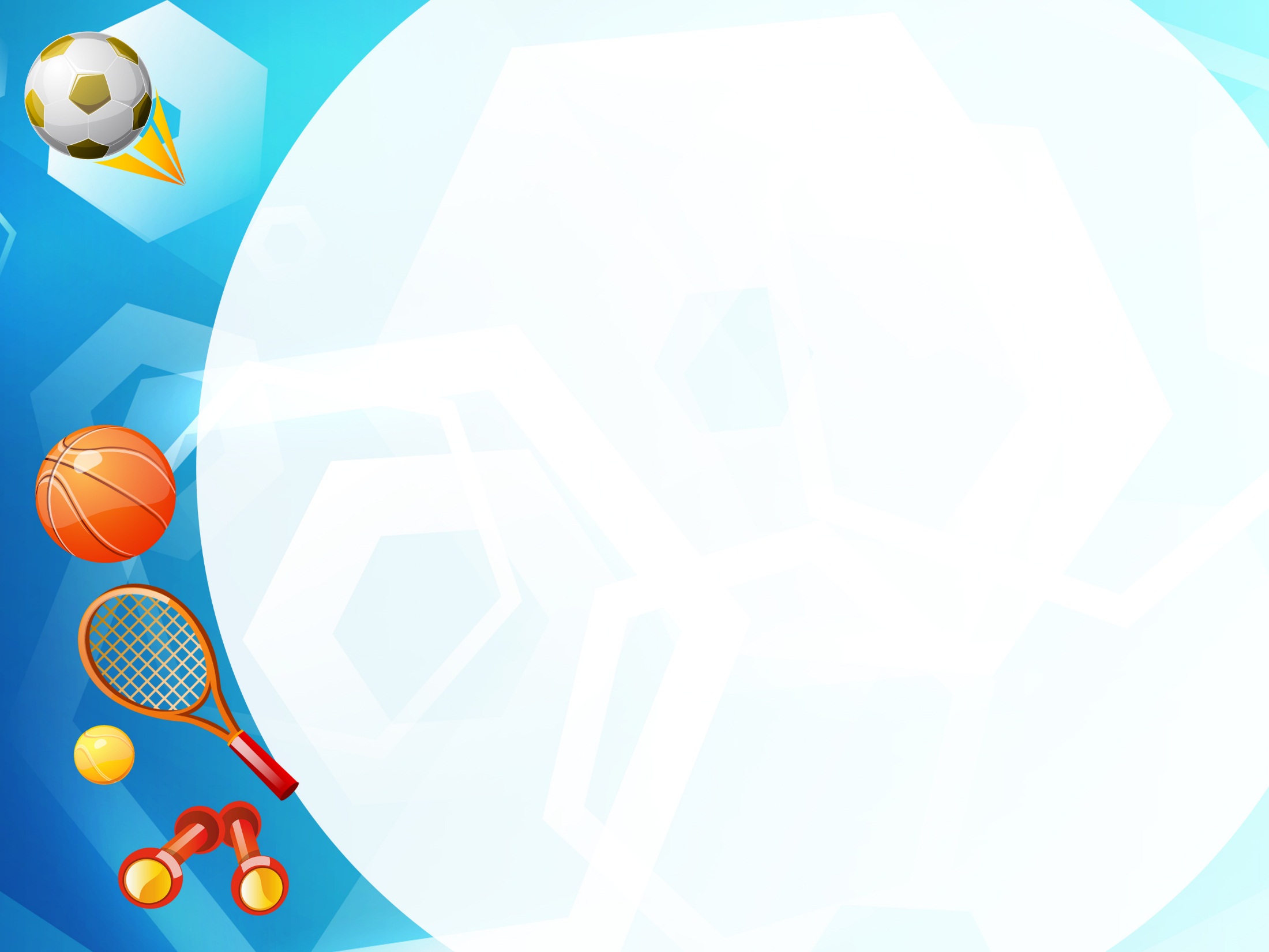 Співпраця з батьками та громадськими організаціями
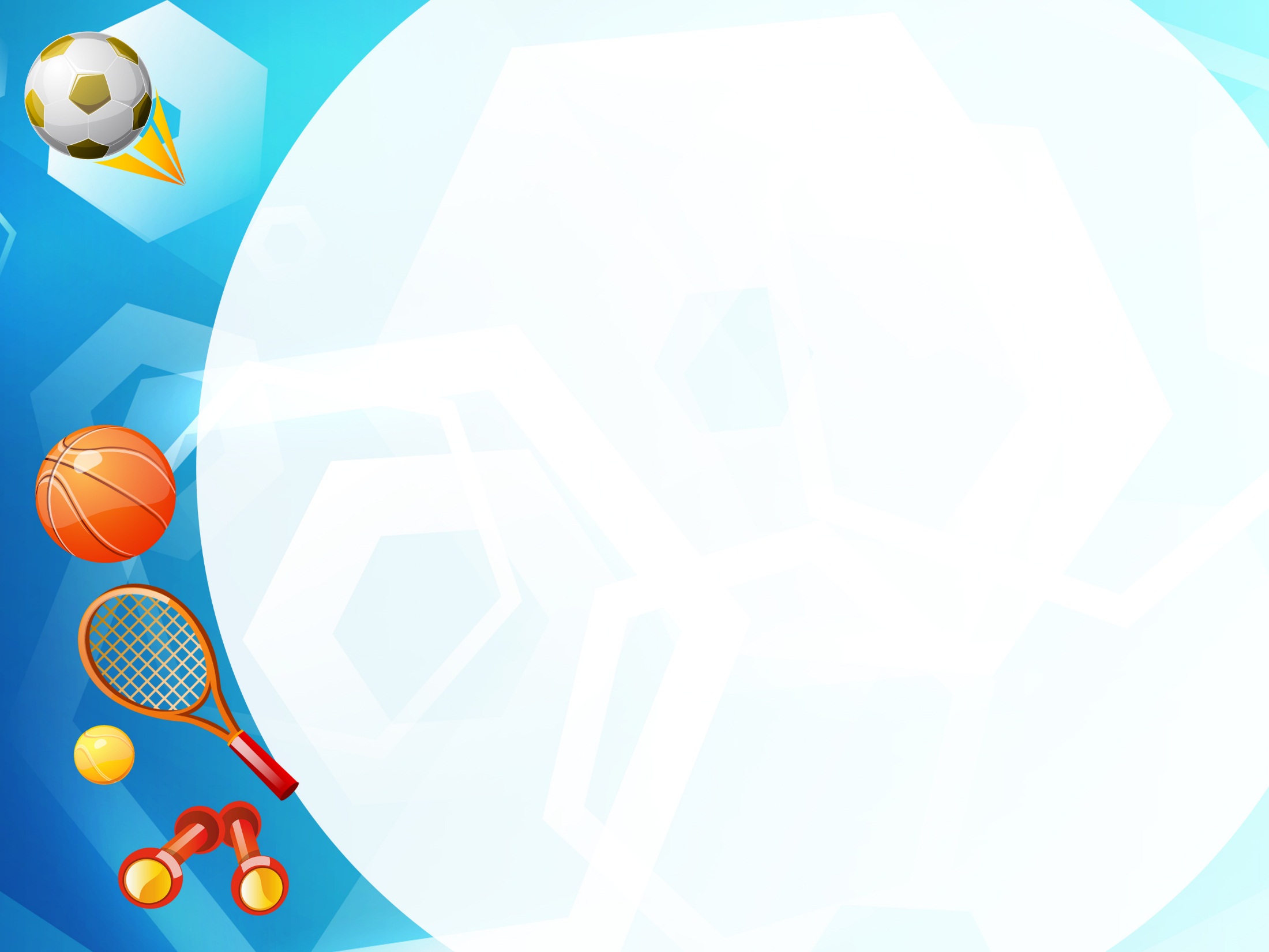 Позитивний характер спілкування
уміння конструктивно керувати емоціями